Warm UP (from the homework)
Which is most dense?  Which is least dense?
Practice Problems
Density is  ________________
Mass is 20 KG
Volume is 5 L
 
2.    Density is  ________________
Mass is 50 KG
Volume is 150 L
 
3.    Density is  ________________
Mass is 350 KG
Volume is 50 L
 
4.    Density is  ________________
Mass is 45 KG
Volume is 9 L
 
5.    Density is  ________________
Mass is 75 KG
Volume is 15 L
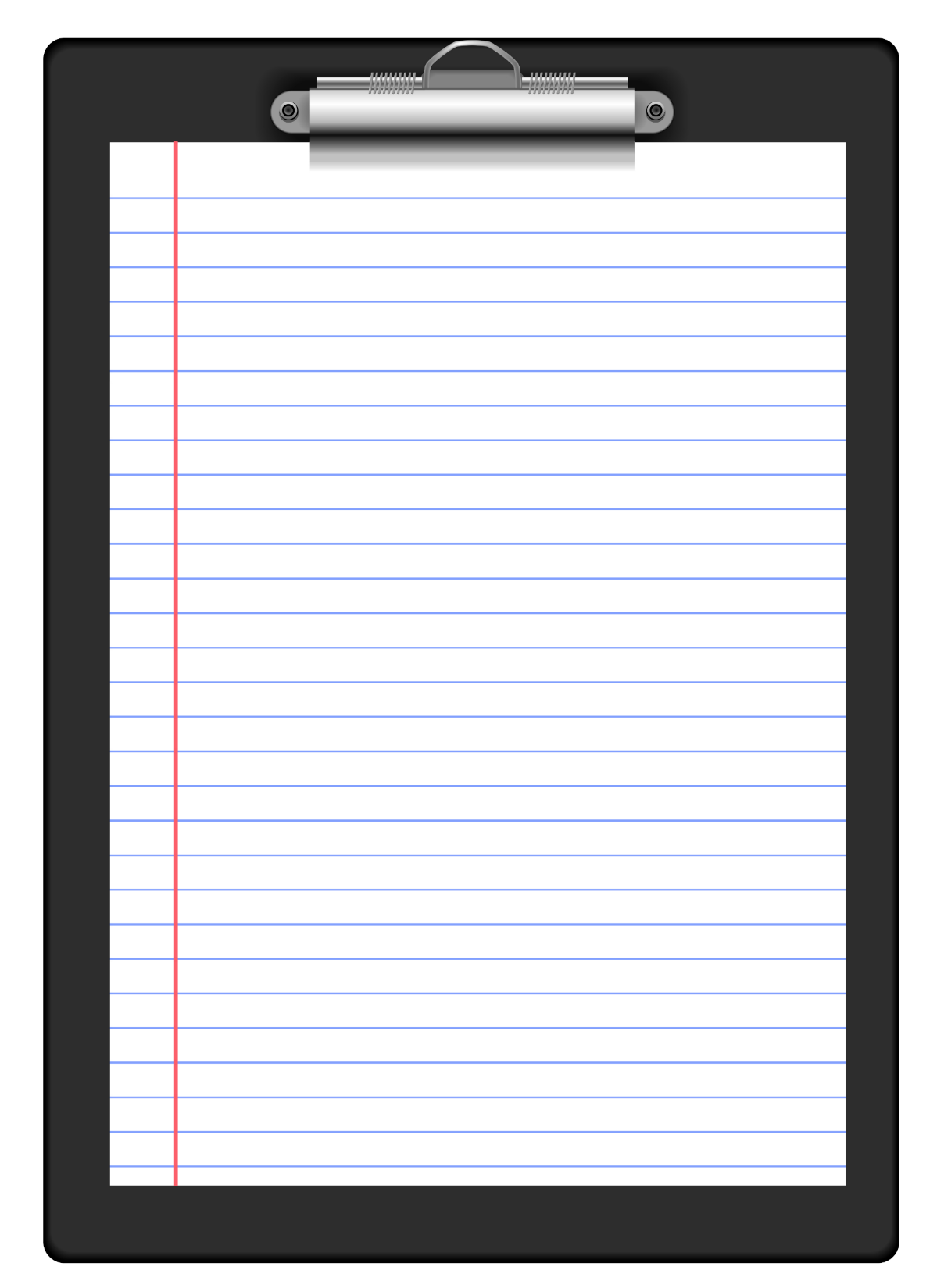 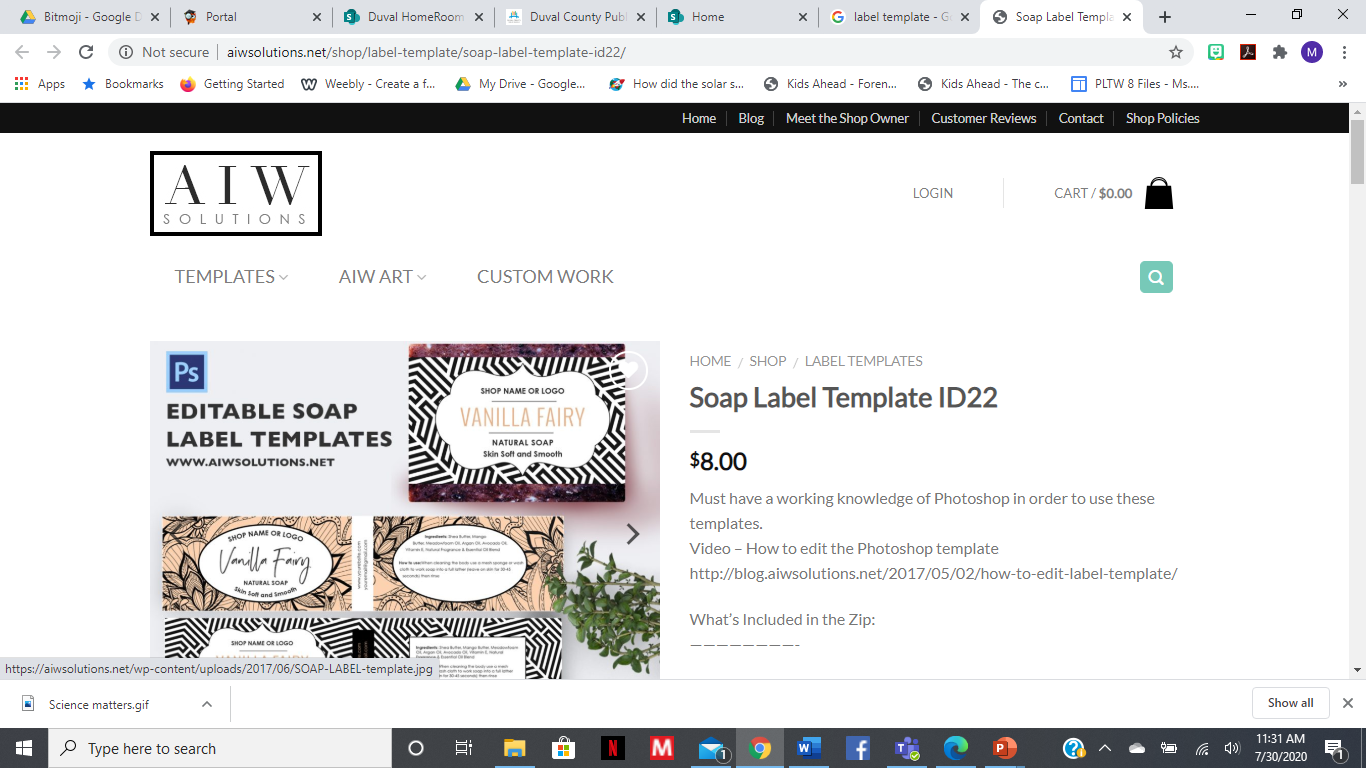 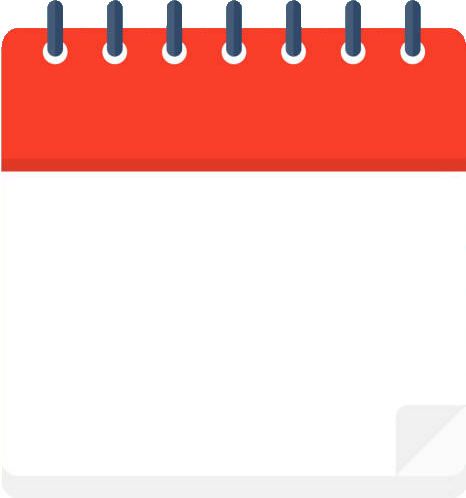 Wednesday
Accelerated Science 1 Grade 6
Today’s Agenda
Warm up
Review Focus/Upload
Return sub work
Online Review
Study Guide
Homework
Test next class
September
7
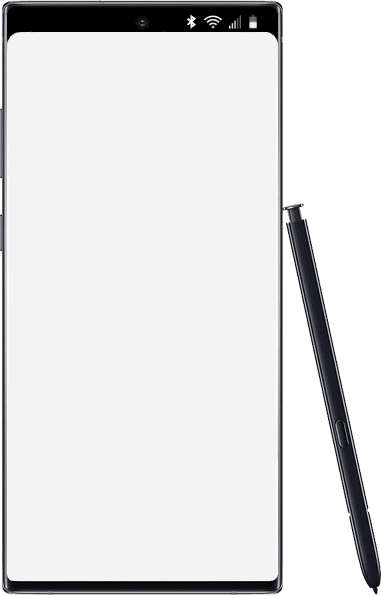 Reminders/Homework
 No items		    Edit
____________________________________________
     _______________
     _______________
     _______________
     _______________
     _______________
     _______________
     _______________
     _______________
     _______________
     _______________
     _______________
     _______________
     _______________
Make up Baseline Testing
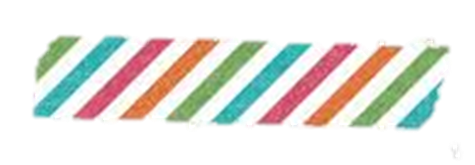 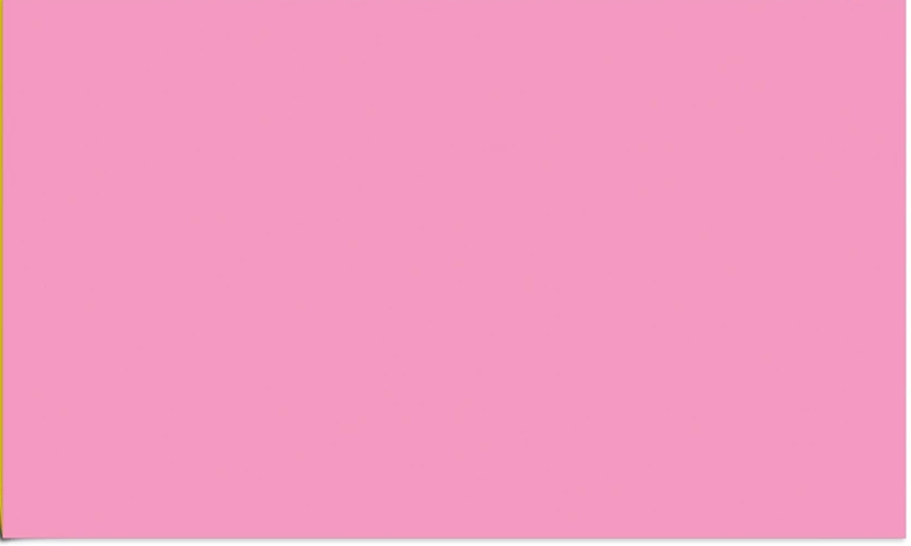 SC.8.P.8.3
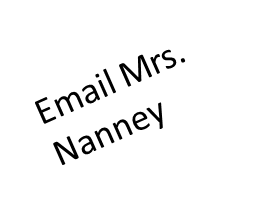 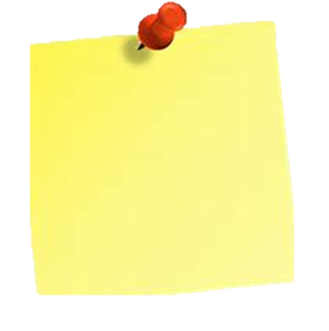 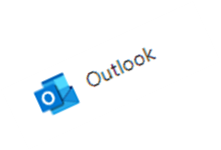 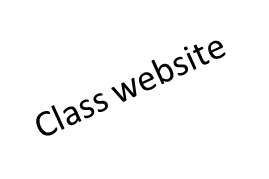 9/6/2022
[Speaker Notes: https://onedrive.live.com/view.aspx?resid=CB874CC0C44B1C9F!979197&ithint=file%2cpptx&authkey=!ALEdFdOPfacslVk]
Go to Focus
If you have an NG with a note…..read the note
If it is a blank document
Go to One Drive
Download
Then upload to Focus
Kahoot.it
Log on
Create a school appropriate nick name with your name in it.
Top three winner get bonus point on test
Battle of the Blocks  Top class points- entire class gets bonus points
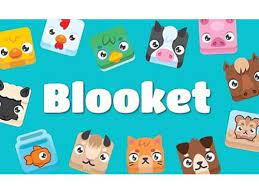 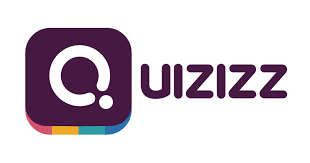 Classwork/Homework
Study Guide Due next class (Focus)
Finish sub work (if needed-due next class)